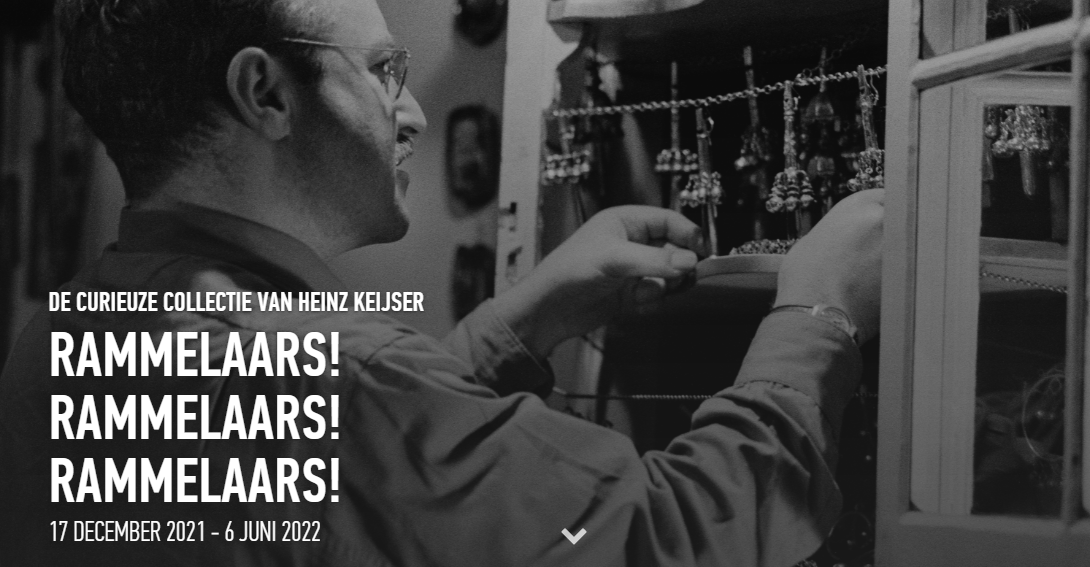 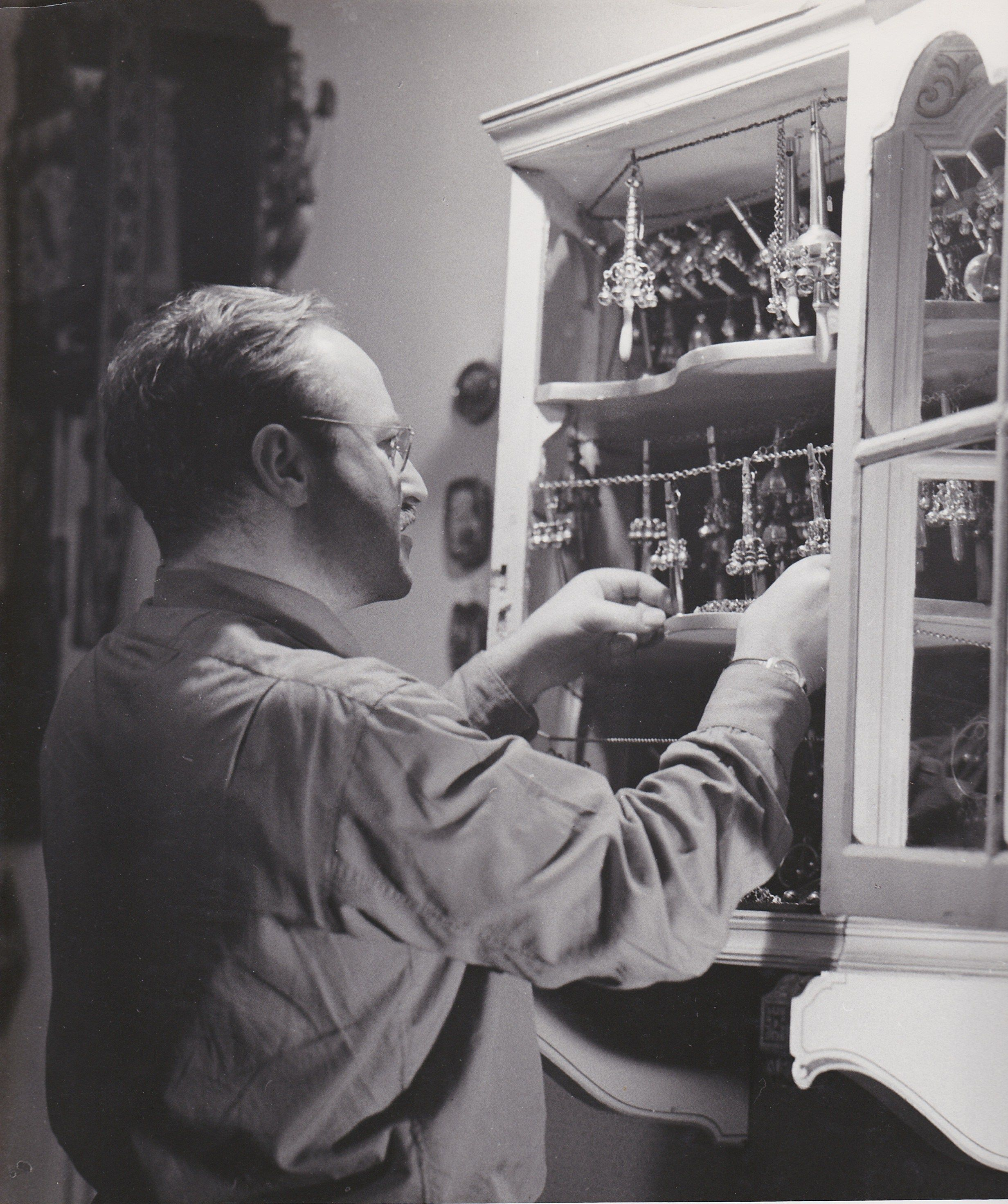 Heinz Keijser in ca. 1963. 
Foto door Cas Oorthuys
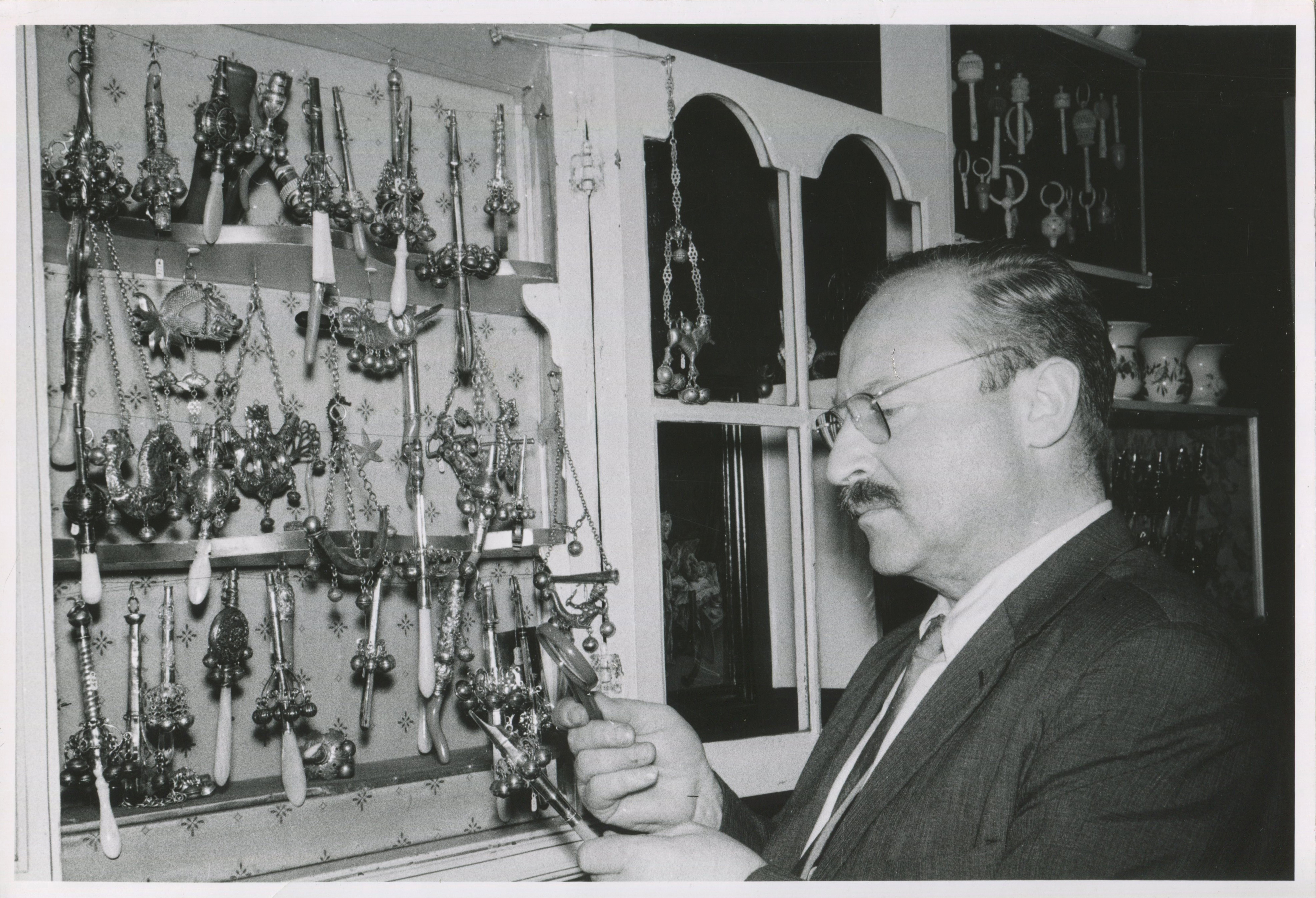 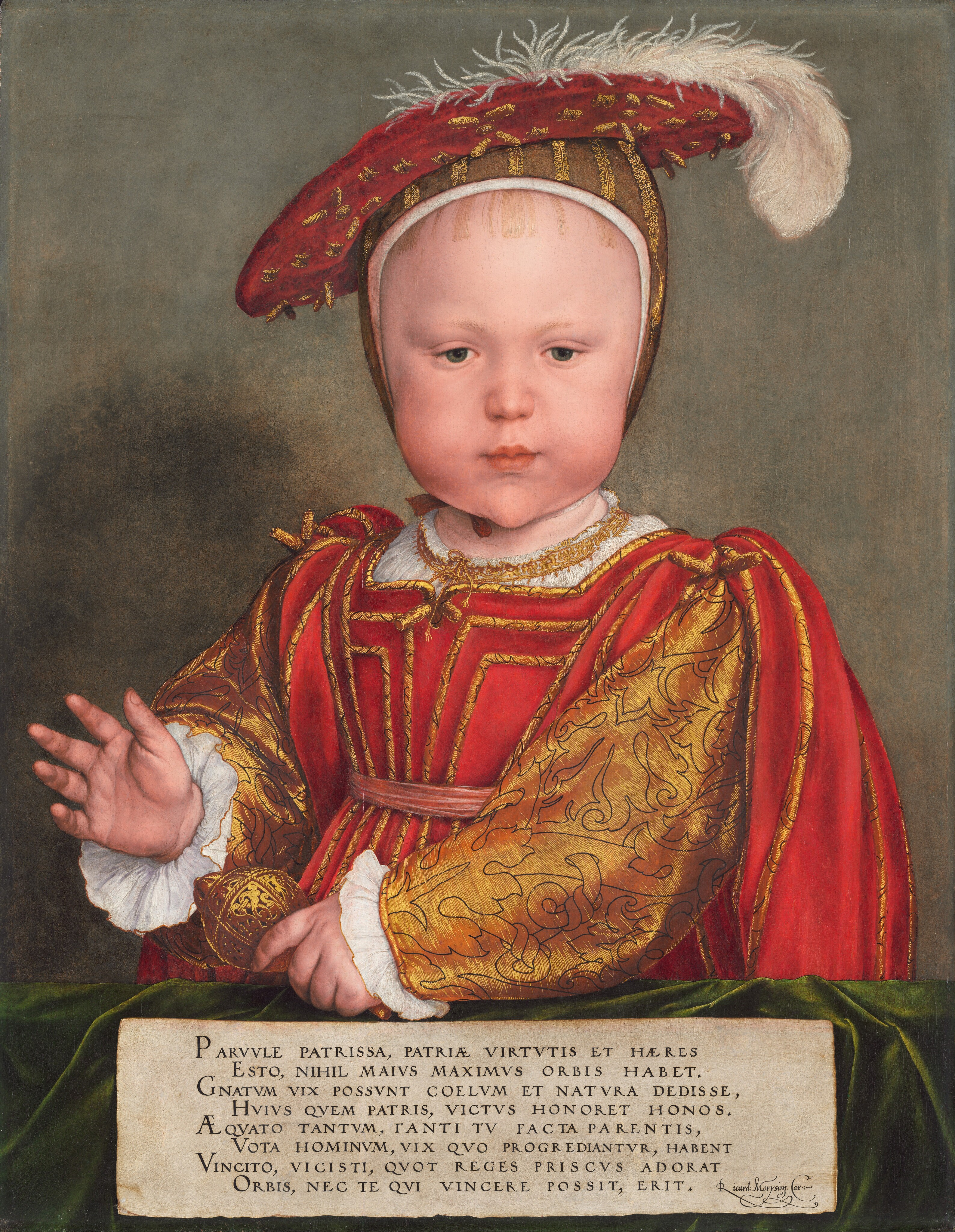 Rammelbol
Hans Holbein jr., Edward VI als kind, waarschijnlijk 1538. National Gallery of Art, Washington
Rammelbol
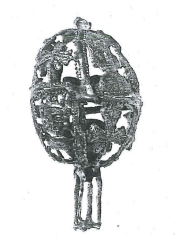 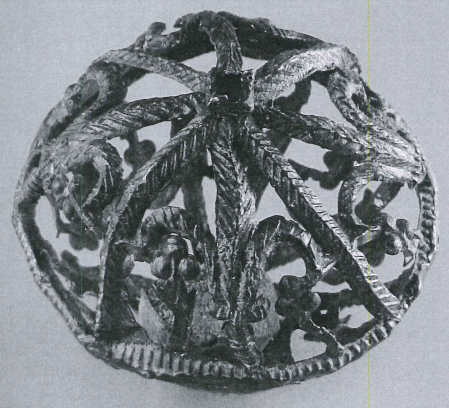 15e eeuw.
14de eeuw.
Rammelbol
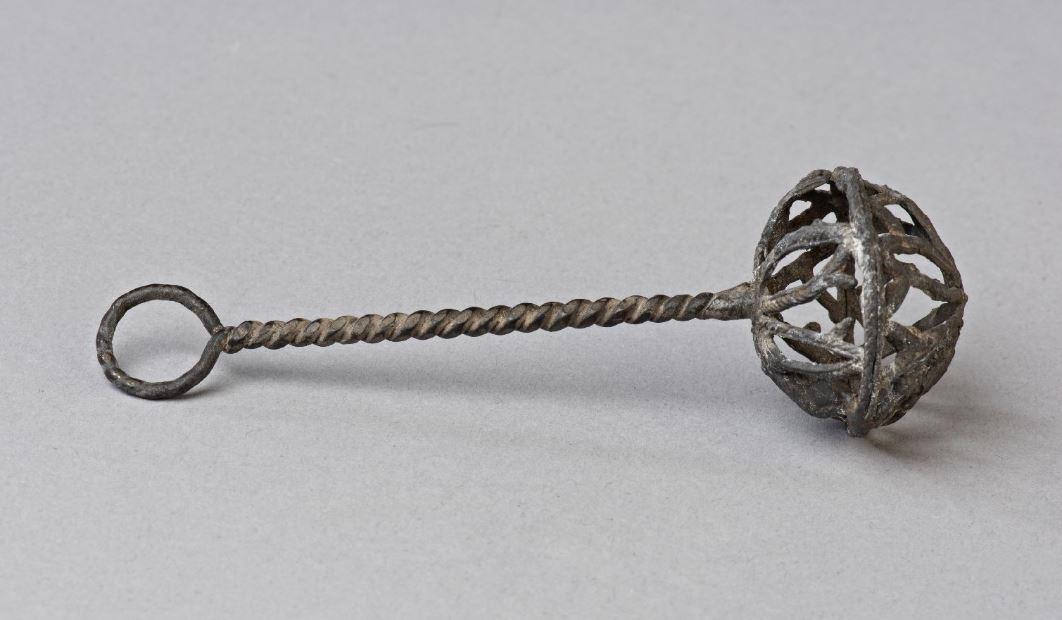 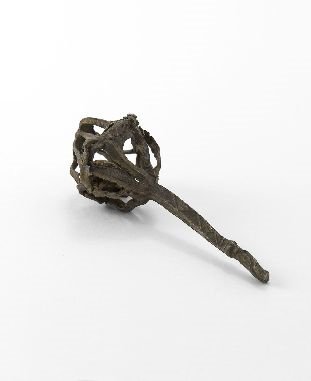 15e of 16e eeuw. Rijksmuseum van Oudheden
16de eeuw. Collectie Keijser
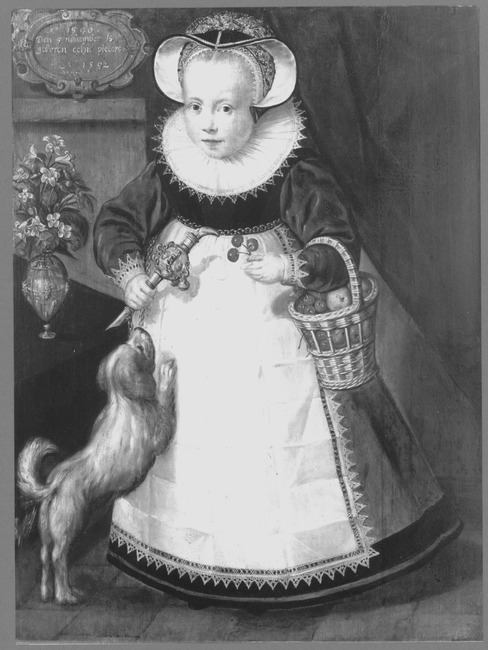 Rinkelbel
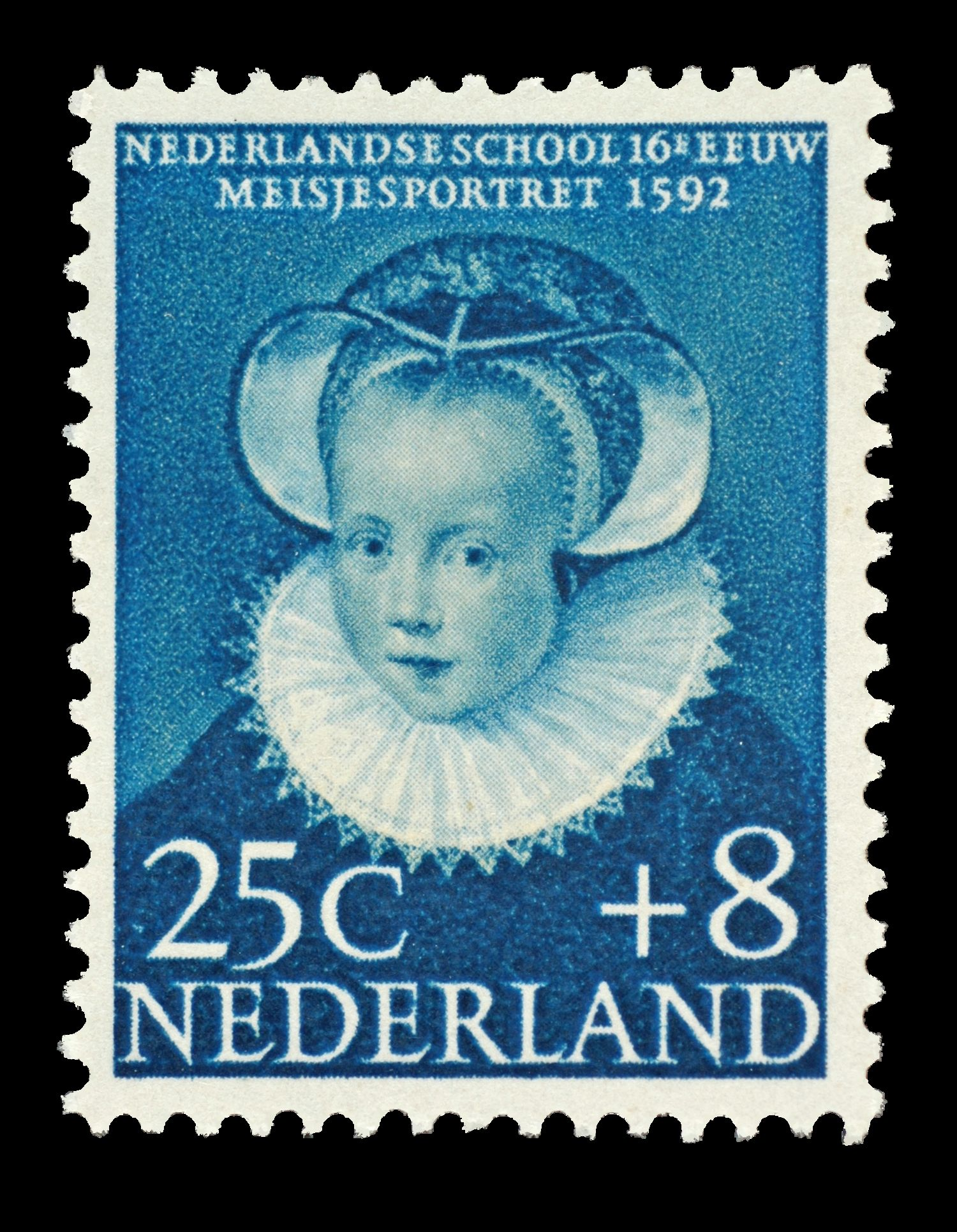 Anoniem, Echie Pieters, gedateerd 1592. 
Huidige verblijfplaats onbekend
Rinkelbel
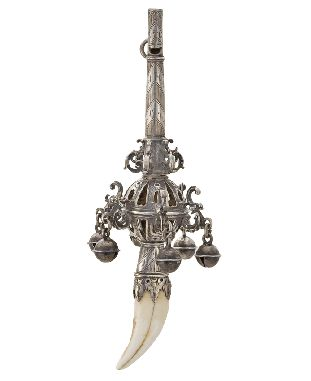 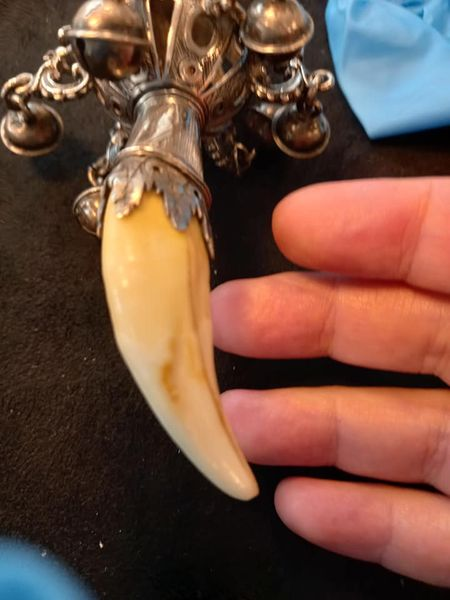 Anoniem, ca. 1590-1620. Collectie Keijser
Rinkelbel
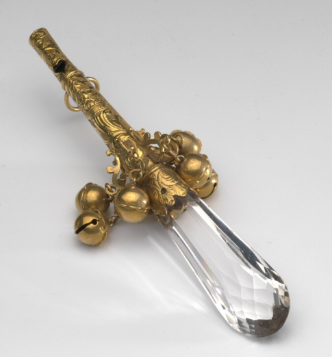 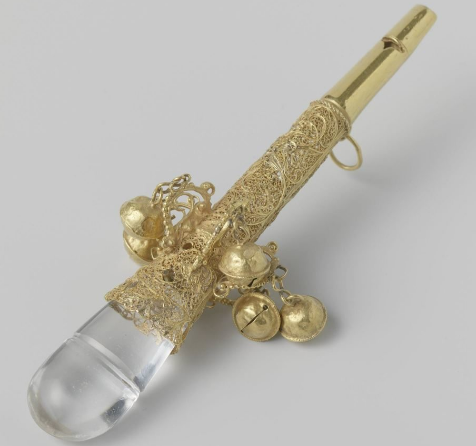 Johannes Jacobus van Leuven, 1750. Museum Boijmans van Beuningen
Anoniem, ca. 1685-1700. Rijksmuseum
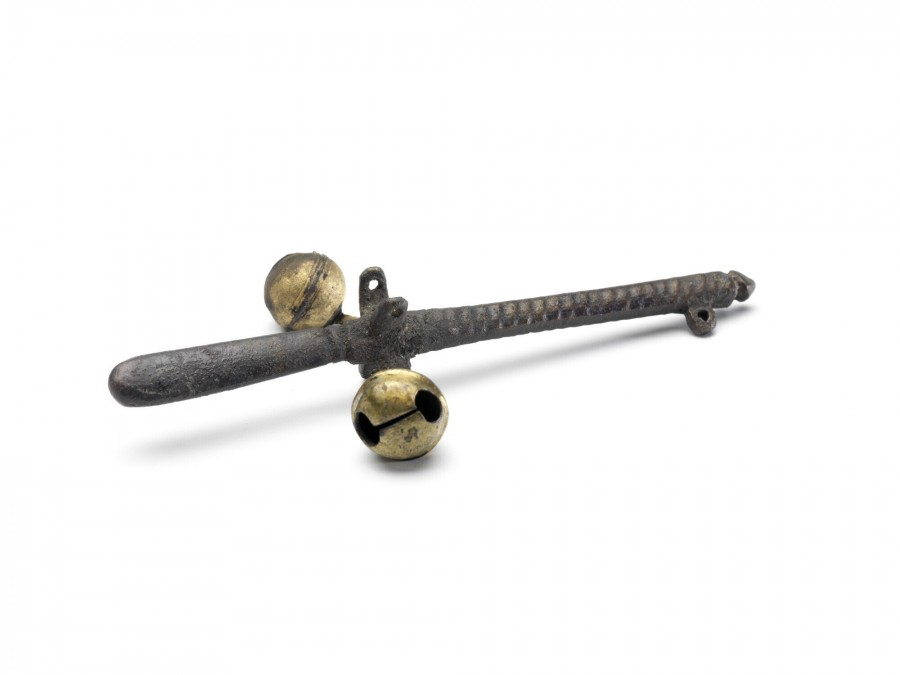 Rinkelbel
1600-1650. Museum Boijmans Van Beuningen
17e eeuw. Museum Boijmans Van Beuningen
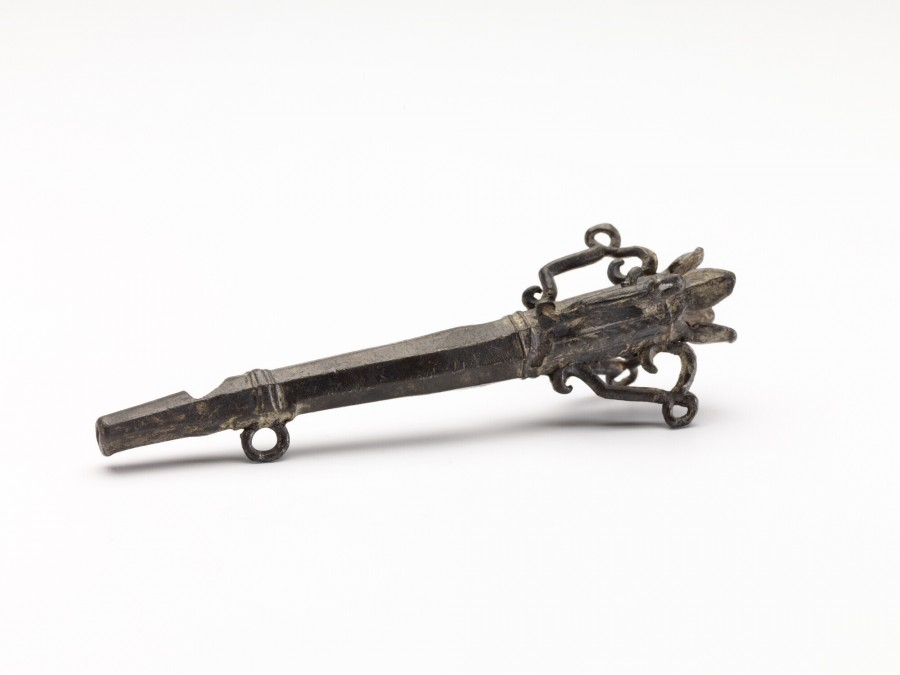 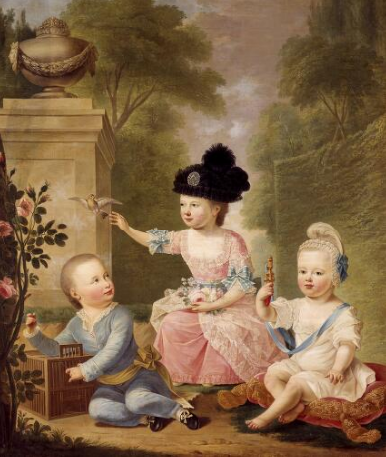 Paraplu
Guillaume de Spinny, Groepsportret van de kinderen van Stadhouder Willem V, 1744. Koninklijke Verzamelingen
Paraplu
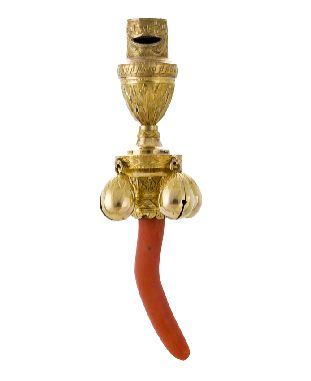 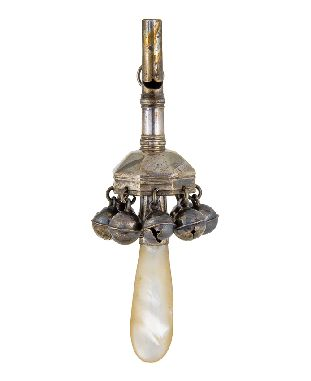 Jan Abram Lintveld sr., 1833-1862. Collectie Keijser
Anoniem, 1807. Collectie Keijser
Halfrond
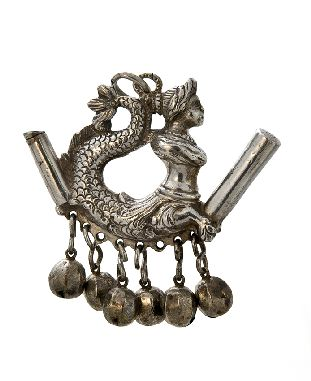 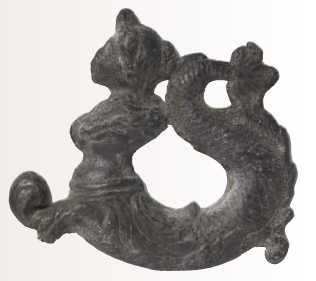 Albertus Antonius Rooswinkel, 1771-1812. Collectie Keijser
Gebroeders Reitsma, ca. 1800. 
Nederlands Openluchtmuseum
Penning
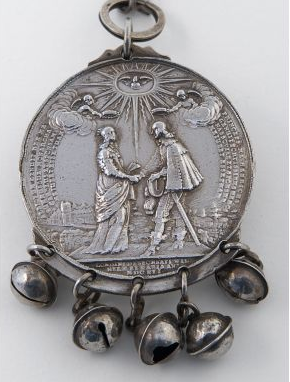 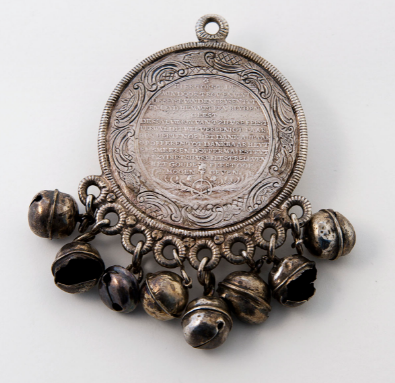 Martinus Holtzhey (medailleur), 1744-1778.
Collectie Keijser
Anoniem, 2e helft 17e eeuw.
Collectie Keijser
Bijtring
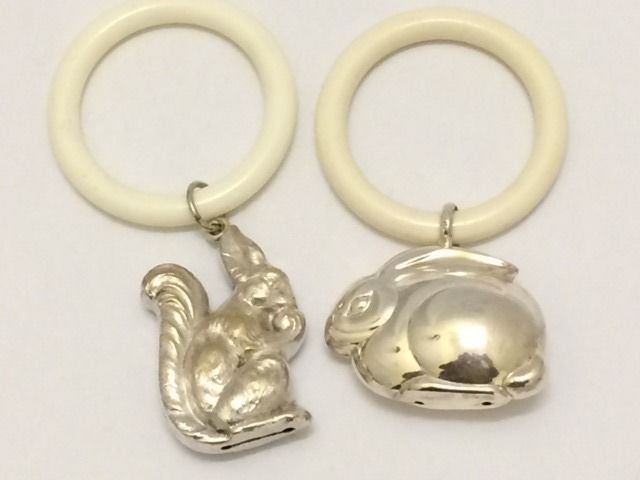 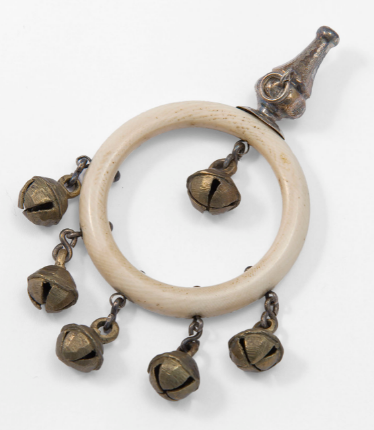 Anoniem, ca. 1860-1890.
Collectie Keijser
20e eeuw.
Pillegift
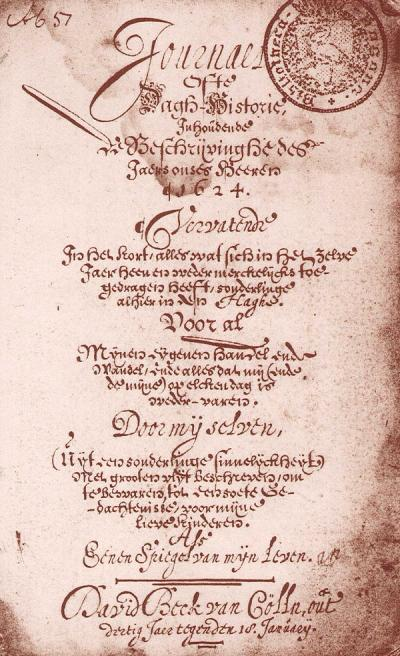 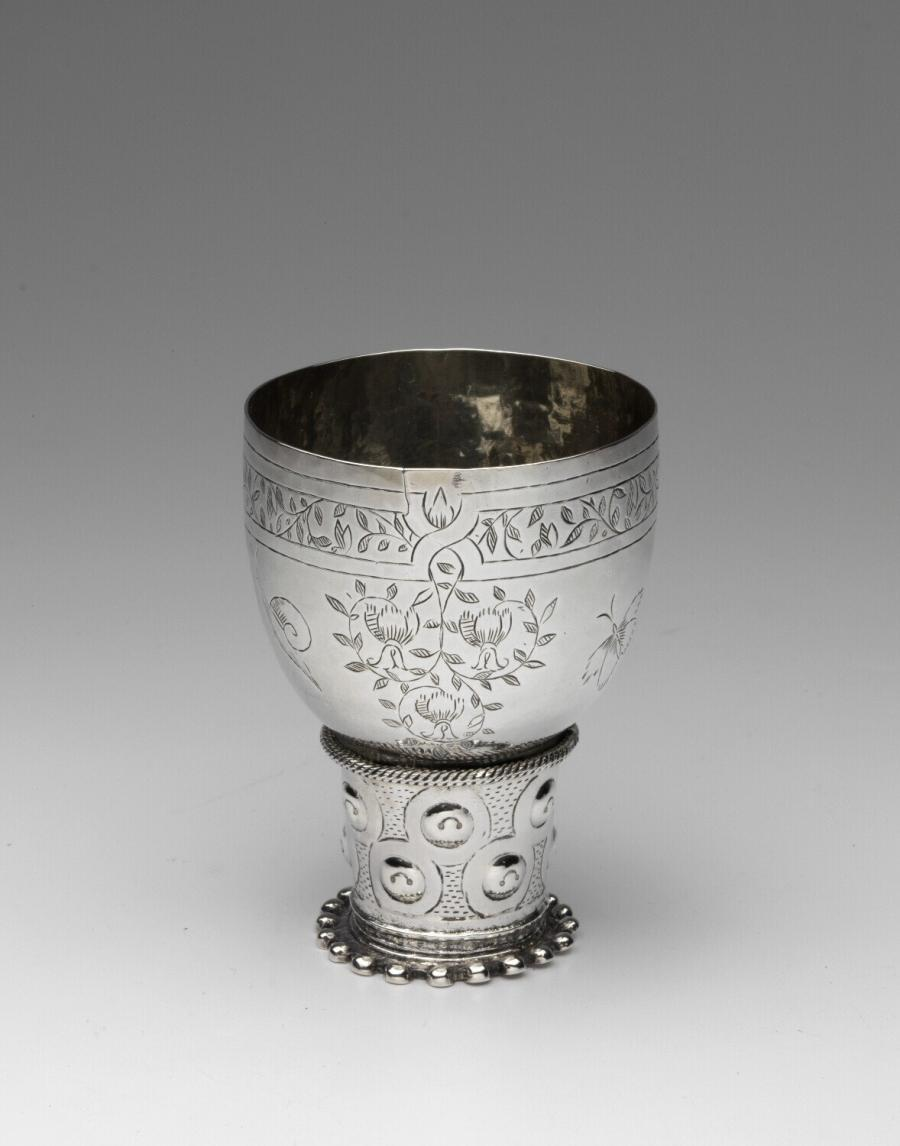 David Beck, Titelpagina Spiegel van mijn leven, 1624
Pillegift
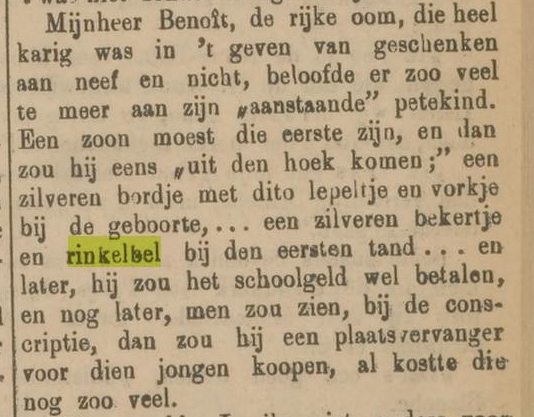 Feuilleton ‘Toch gelukkig’, Hoornsche Courant, 10-08-1898
Pillegift
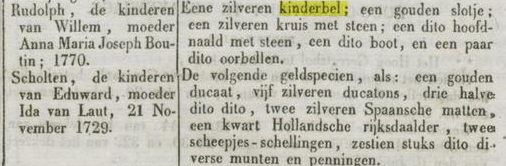 Lijst van het ter Weeskamer der stad Middelburg berustende goud en zilver, op ultimo December 1835, Nederlandsche Staatscourant, 02-08-1826
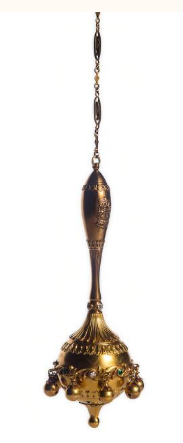 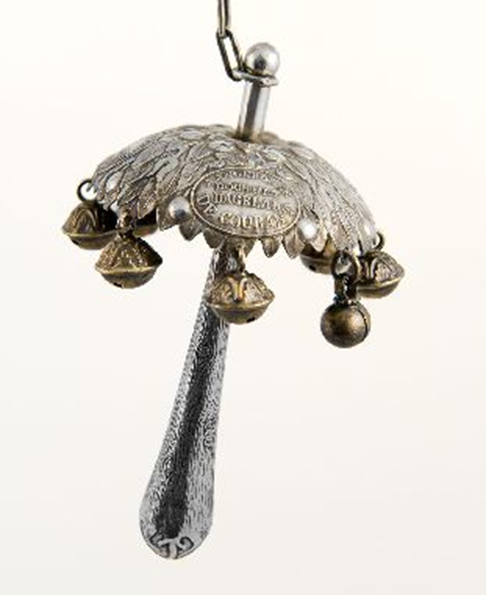 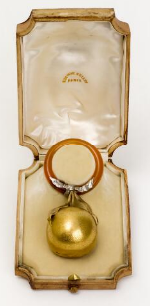 Juliana
Beatrix
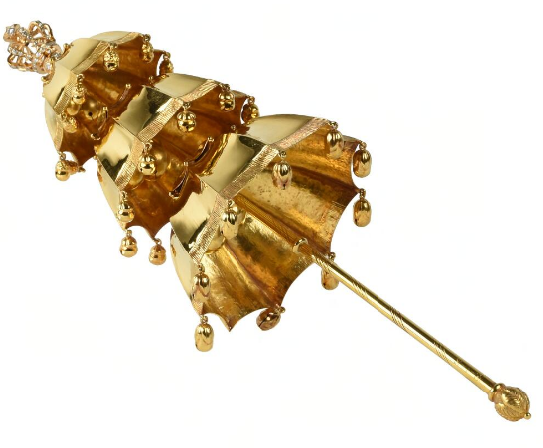 Beatrix
Willem-Alexander
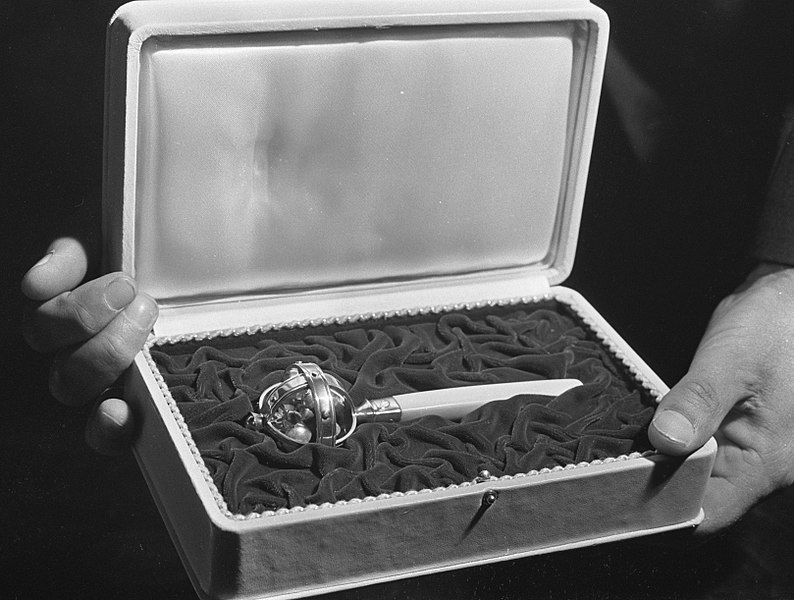 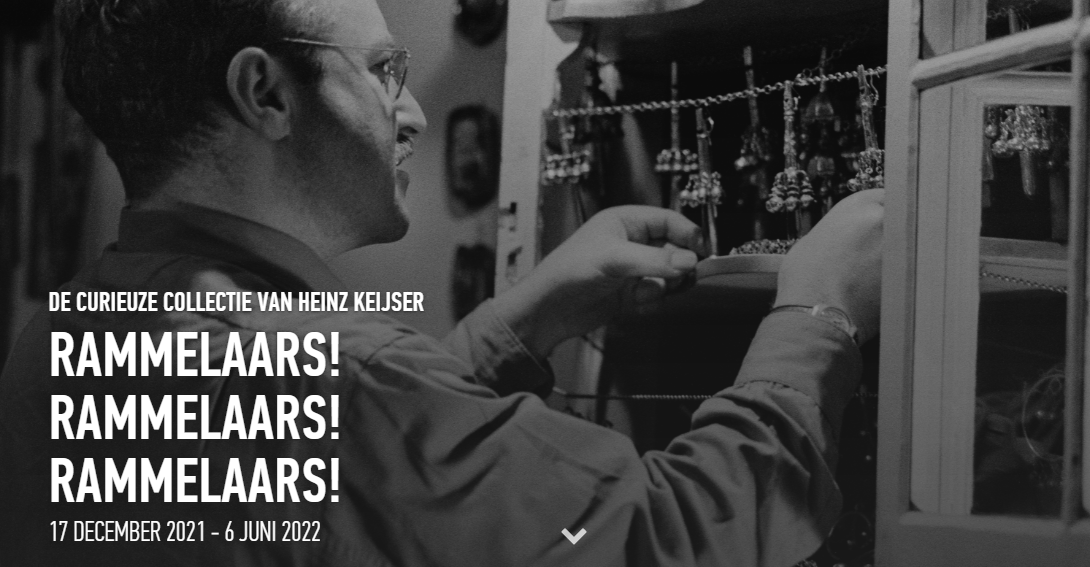 Joods Historisch Museum